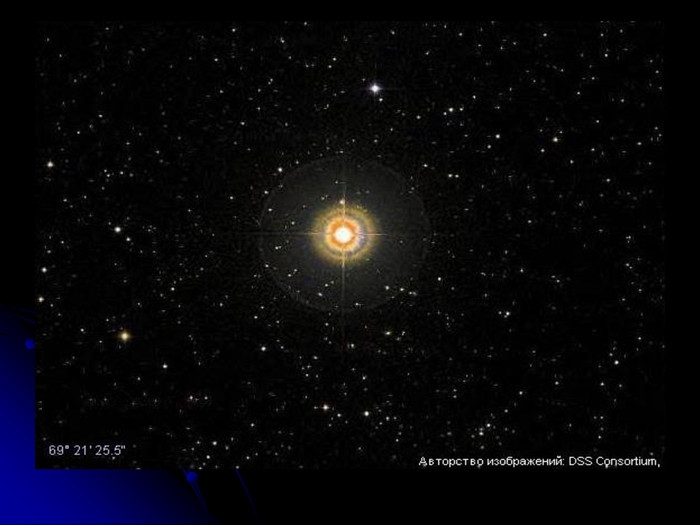 Астрономія –
          це цікаво!
Проблемне питання
   Існує стійкий міф (можливо, починаючи з Аристотеля), що вдень з глибоких криниць можна побачити зорі. 
Чи так  це насправді?
Тема уроку
Основні характеристики зір. Температура і розміри зір. Зорі та їх  класифікація. Звичайні зорі.
Очікувані результати: 
називати: основні характеристики зір;
наводити приклади: різних типів зір;
характеризувати: фізичні властивості;
описувати: класифікацію зір; 
пояснювати: різницю між типами зір; залежність кольору зорі від її температури.
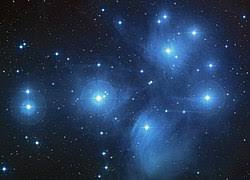 Зорі, також Зірки (грец. hoi Asteres) ―  самосвітні космічні об’єкти, що являють собою газоплазмові кулі, в надрах яких відбуваються (відбувались) екзотермічні термоядерні реакції. 
Зорі класифікують за:
світністю;
масою;
температурою поверхні;
хімічним складом;
особливостями спектру.
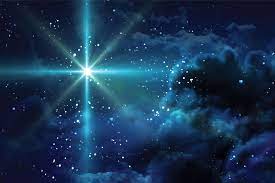 Видима зоряна величина
Видима зоряна величина (позначається m — від англ. magnitude) — безрозмірнісна величина, яка характеризує блиск небесного тіла (кількість світла, що надходить від нього) з погляду земного спостерігача. Що яскравіше об'єкт, тим менше його видима зоряна величина.
Визначення відстаней до зірок
Для вимірювання відстаней до зір астрономи визначають річні паралакси (річний паралакс – це кут, під яким із зорі видно велику піввісь земної орбіти, перпендикулярну до променю зору). Річні паралакси пов'язані з орбітальним рухом Землі навколо Сонця. С - Сонце; А, В — положення Землі на орбіті з інтервалом 6 місяців; ВС = 1 а. о.— відстань від Землі до Сонця (велика піввісь земної орбіти); S — зоря, до якої треба визначити відстань;  
P — річний паралакс зорі. 
Відстань (r):
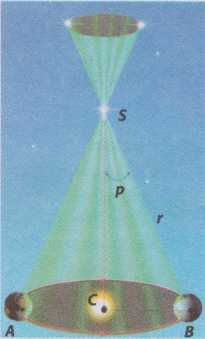 Парсек (пк) - це відстань від Сонця до астрономічного об’єкта, який має паралакс в одну кутову секунду (1/3600 градуса). Парсек становить 31000000000000 кілометрів (31 трильйон)  , або 206 264 відстаней від Землі до Сонця.  
Світловий рік – відстань, яку проходить електромагнітне випромінювання (світло) у вакуумі за 1 рік. 1 світловий рік становить близько 9,46 ‧1015 м.
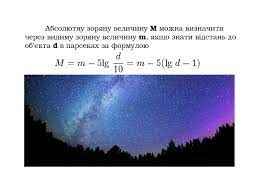 Абсолютна зоряна величина – це видима зоряна величина, яку мала б зоря, якби перебувала від нас на відстані 10 парсеків.
Світність (L)  -  кількість випромінюваної   зорею (астрономічним об’єктом , галактикою…) енергії за одиницю часу. ... Світність не залежить від відстані до зірки, від світності залежить інший параметр — видима зоряна величина
За температурою зорі класифікують на:
блакитні (найбільш розжарені, з температурою більше 30 000 K); 
білі (температура 10 000 K); 
жовті ( температура 6000 K). Наше Сонце — жовта зоря); 
червоні (найхолодніші, з температурою близько 3000 K)
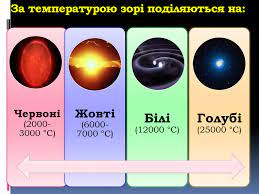 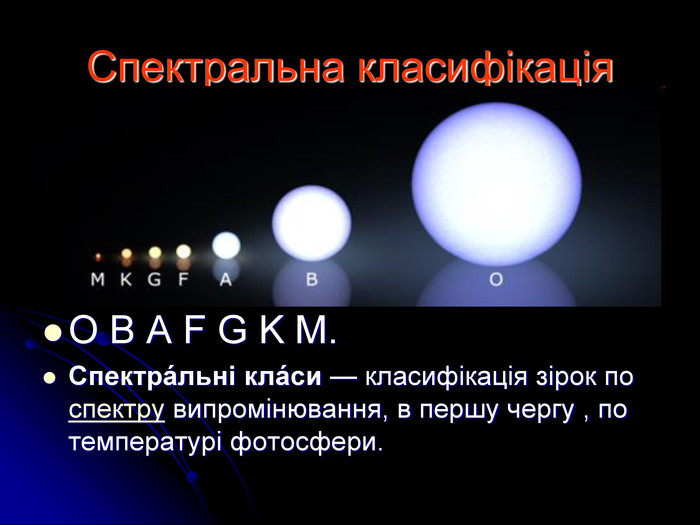 Гарвардська класифікація спектрів зір
Сиріус
Сонце
Процион А
Сонце
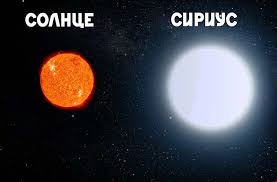 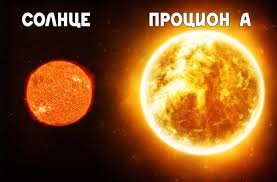 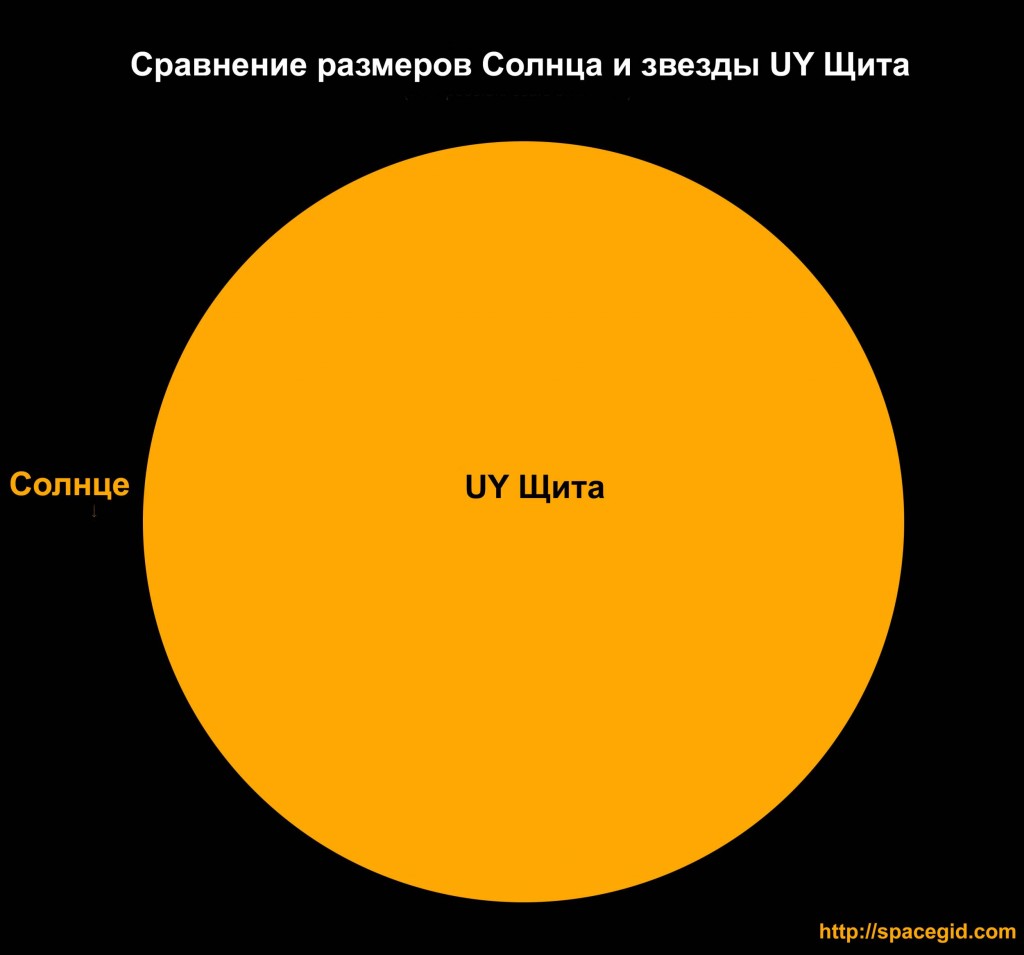 Сонце (порівняно з зіркою виглядає як зернятко кукурудзи)
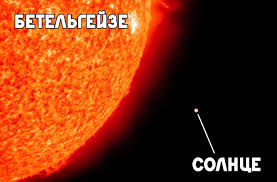 Вега
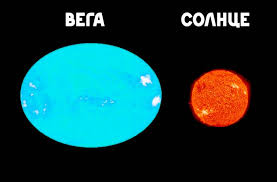 Сонце
UY Щита – найбільша зірка у Всесвіті
Сонце
Проблемне питання
   Існує стійкий міф (можливо, починаючи з Аристотеля), що вдень з глибоких криниць можна побачити зорі. 
Чи так  це насправді?
1. Що вимірюється парсеками? 
а) паралакси;   б) відстань від планет;   в) відстань до галактики;  г) світність зір;    д) відстань до зір. 
2. Неозброєним оком на небі можна побачити найслабкіші зорі такої видимої зоряної величини: 
а) +1m ;   б) +6m ;   в) +10m ;  г) -1 m ;    д) 0 m 
3. Яка зоря є найяскравішою на нашому нічному небі? 
а) Вега;    б) Сиріус;    в) Капелла;   г) Полярна зоря;       д) Альтаїр.
4. Річний паралакс зорі дорівнює 1′′. На якій відстані знаходиться зоря? 
а) 1 пк;    б) 1 а.о.;   в) 3,26 св.р.;   г) 206265 а.о.;        д) 1 св.р. 
5. Зорі якого кольору мають найнижчу температуру?
 а) білі;    б) жовті;   в) червоні;    г) зелені;       д) сині. 
6. 1 парсек дорівнює:  
а) ≈1013 км;     б) ≈3,1013 км;     в) 1010 км;                                     г) ≈3,26 св.р.;    д) 206265 а.о.
7. Зорі білі карлики бувають: 
а) за розмірами менше від Землі;  б) за розмірами більші від Сонця;  в) за масою менше від Землі;    г) за масою більші від Сонця;  д) за густиною менші від густини води.
8. Які одиниці відстані до зір використовують астрономи?
а) кілометр;     б) світловий рік ;    в) астрономічну одиницю ;   г) парсек;   д) паралакс 
9. Видима зоряна величина визначає... 
а) світність зорі;    б) радіус зорі;  в) яскравість зорі; 
г) освітленість, яку створює зоря на Землі;                                        д) температуру
10. Які з наведених спектральних класів зір мають на поверхні найвищу температуру?
А) A ;       б) B;       в) F ;      г) G;    д) K;    е) M;     є) O
11. Які із цих зір світять найдовше?
а) гіганти спектрального класу O;  б) білі зорі спектрального класу A;   в) Сонце;    г) червоні гіганти спектрального класу M;    д) червоні карлики спектрального класу M
1. Що таке зорі?
2. Що таке парсек і світловий рік?
3. Які основні характеристики зір?
4. Що розуміють під світністю зір?
5. Яка залежність існує між світністю зорі і її абсолютною зоряною величиною?
6. До яких класів належить основна кількість зір? 
7.Від чого залежать кольори зір?
8. До якого класу і підкласу спектральної класифікації зір належить наше Сонце?